The Patient Prescription Journey With PONVORY™
BEGIN
The Patient Prescription Journey With PONVORY™
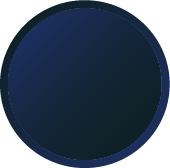 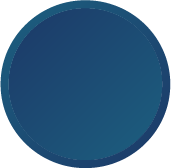 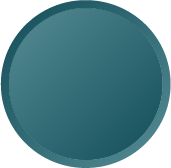 STAGE
1
STAGE
2
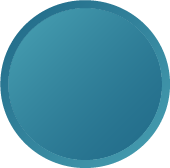 STAGE
3
HCP makes clinical decision to prescribe PONVORY™. HCP completes Prescription Enrollment Form. Patient signs Patient Authorization Form
STAGE
4
Wellness Companion program is initiated for support during the treatment onboarding process
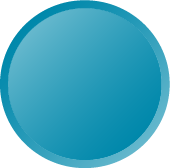 Benefits investigation is complete
STAGE
5
Patient Receives Pretest Support and Completes Their Pretests
HCP completes Pretest Attestation
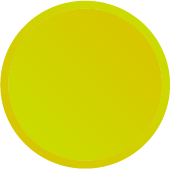 STAGE
6
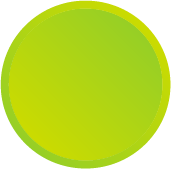 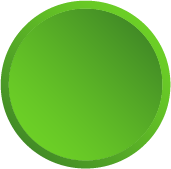 STAGE
7
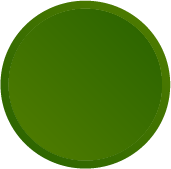 STAGE
8
STAGE
9
Wellness Companion helps patient prepare for first dose
Patient starts treatment with PONVORY™. Support available via the Trial Offer for PONVORY™
Patient Continues Treatment With PONVORY™. Support For Commercial Patients Available Based On Insurance Coverage Via Janssen Link For PONVORY™ & the Janssen CarePath Savings Program
Patient continues to engage with Wellness Companion for ongoing educational support
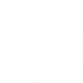 Janssen Patient
Support Programs
ComplianceReminders
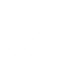 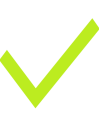 Important Compliance Reminders
Ponvory™ Patient Prescription Journey
Janssen CarePath Compliance Guidelines
Reimbursement Activities Compliance Guidelines
Johnson & Johnson Patient Assistance Foundation (JJPAF) – Compliance Guidelines 1 of 2
Johnson & Johnson Patient Assistance Foundation (JJPAF) – Compliance Guidelines 2 of 2
Patient Access Field Analytics (PAFA) – Compliance Guidelines
PONVORYTM Pretest Rebate Program
Janssen CarePath is a support program for patients; it should not be positioned as a “value added” service to HCPs
For example: It is not “back-end” office support to lessen the burden for office staff/institutions
Janssen CarePath should not be positioned as a reason to prescribe Janssen products and should generally be discussed after the prescribing decision has been made
Janssen CarePath can help support offices/institutions by providing information and resources to help their patients
Janssen CarePath should not be used to gain entry to “hard-to-see” or “no-see” customers
HOME
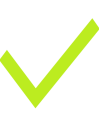 Important Compliance Reminders
Ponvory™ Patient Prescription Journey
Janssen CarePath Compliance Guidelines
Reimbursement Activities Compliance Guidelines
Johnson & Johnson Patient Assistance Foundation (JJPAF) – Compliance Guidelines 1 of 2
Johnson & Johnson Patient Assistance Foundation (JJPAF) – Compliance Guidelines 2 of 2
Patient Access Field Analytics (PAFA) – Compliance Guidelines
PONVORYTM Pretest Rebate Program
Company personnel must not review or access any information that contains patient-specific information, such as patient charts, explanation of benefits, or patient billing information
Company employees must not intervene with a payer on behalf of an HCP to:
Appeal a denied claim
Provide medical necessity information
Obtain prior authorization for a product or service
Provide any other patient-specific consulting services
Company employees cannot intervene with an HCP:
Do not create “test” Benefits Investigation Forms (BIFs) or Patient Enrollment Forms (PEFs) on behalf of customers during Janssen CarePath discussions
Do not register an HCP or HCP office with Janssen CarePath
The company may not provide patient-specific consulting services such as appealing denied claims, obtaining prior authorization, or documenting the medical necessity of a particular product or procedure
Only materials and messages approved through the Copy Approval Committee can be used with customers
Approved content may not be “lifted” in part and removed from original context
HOME
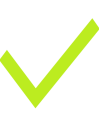 Important Compliance Reminders
Ponvory™ Patient Prescription Journey
Janssen CarePath Compliance Guidelines
Reimbursement Activities Compliance Guidelines
Johnson & Johnson Patient Assistance Foundation (JJPAF) – Compliance Guidelines 1 of 2
Johnson & Johnson Patient Assistance Foundation (JJPAF) – Compliance Guidelines 2 of 2
Patient Access Field Analytics (PAFA) – Compliance Guidelines
PONVORYTM Pretest Rebate Program
The Johnson & Johnson Patient Assistance Foundation, Inc. (JJPAF) is an independent, non-profit organization that is committed to helping eligible patients without insurance coverage receive prescription products donated by Johnson & Johnson operating companies. 
Due to the charitable and independent nature of the Foundation, field-based employees need to follow healthcare compliance guidelines when engaging with customers regarding the Patient Assistance Program:
All conversations (verbal and email) related to JJPAF should be limited to providing the program’s contact information only (ie, JJPAF brochure, 800-number, or web URL)
If a customer or account contacts a field-based employee (ie, in person, via email, or via phone) regarding JJPAF, they should refer the account to the JJPAF email address: RA-JJCUS-JJPAF@its.jnj.com
This email address is for internal use only – it may not be provided to healthcare providers or patients
Field employees should not request feedback, analytics, or summaries from customers pertaining to JJPAF. If these are received, then the field associate should contact the customer and refer them directly to JJPAF at 800-652-6227 so the customer may appropriately communicate their information
JJPAF and Janssen CarePath are separate programs and should not be confused as one and the same
HOME
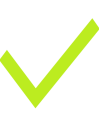 Important Compliance Reminders
Ponvory™ Patient Prescription Journey
Janssen CarePath Compliance Guidelines
Reimbursement Activities Compliance Guidelines
Johnson & Johnson Patient Assistance Foundation (JJPAF) – Compliance Guidelines 1 of 2
Johnson & Johnson Patient Assistance Foundation (JJPAF) – Compliance Guidelines 2 of 2
Patient Access Field Analytics (PAFA) – Compliance Guidelines
PONVORYTM Pretest Rebate Program
Discussions around Patient Assistance Programs should never take place in a selling situation (eg, pricing, formulary)
The JJPAF program brochure and brochure stand is available via RepLink360 for field-based associates; this brochure should not be utilized as a selling tool
JJPAF program-specific criteria may not be discussed or addressed directly with customers
Customer questions and issues related to the Patient Assistance Program should be referred to JJPAF at 800-652-6227, Monday through Friday, 9 AM to 6 PM Eastern Time
All field-based associate and Key Account Manager (KAM) discussions related to JJPAF must also be limited in the same manner as sales representatives 
Field-based associates should not contact the JJPAF internal Patient Assistance Team regarding specific patient applications or cases 
Field-based associates should never obtain, become privy to, or disseminate protected health information (PHI)
HOME
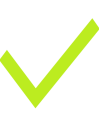 Important Compliance Reminders
Ponvory™ Patient Prescription Journey
Janssen CarePath Compliance Guidelines
Reimbursement Activities Compliance Guidelines
Johnson & Johnson Patient Assistance Foundation (JJPAF) – Compliance Guidelines 1 of 3
Johnson & Johnson Patient Assistance Foundation (JJPAF) – Compliance Guidelines 2 of 3
Patient Access Field Analytics (PAFA) – Compliance Guidelines
PONVORYTM Pretest Rebate Program
The PAFA Reports are for internal use and reference only
The information should not be used in a selling situation
The information within should not be discussed in any manner with customers
Do not use to gain access; Janssen CarePath is for support of patients and caregivers
The PAFA Reports are for internal use and reference only
The information should not be used in a selling situation
The information within should not be discussed in any manner with customers
Do not use to gain access. Janssen CarePath is for support of patients and caregivers
HOME
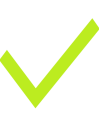 Important Compliance Reminders
Ponvory™ Patient Prescription Journey
Janssen CarePath Compliance Guidelines
Reimbursement Activities Compliance Guidelines
Johnson & Johnson Patient Assistance Foundation (JJPAF) – Compliance Guidelines 1 of 3
Johnson & Johnson Patient Assistance Foundation (JJPAF) – Compliance Guidelines 2 of 3
Patient Access Field Analytics (PAFA) – Compliance Guidelines
PONVORYTM Pretest Rebate Program
Use the following messages to review the Pretest Rebate Program, and if in-person, share program brochures (when appropriate) with providers to help their patients start on their prescribed PONVORY™ treatment:
For Virtual Visits: Provider, if your patients prescribed PONVORY™ are seeking information about support for their out-of-pocket costs for required pretests and/or first dose monitoring when starting treatment with PONVORY™, please direct them to the Janssen CarePath website (www.janssencarepath.com/Ponvory-Pretest).
For In-Office Visits: 
if office accepts brochures for the waiting room: Provider, may I have permission to place this BROCHURE in your waiting room/brochure area?  It explains Janssen’s Pretest Rebate Program, which provides support for patients’ out-of-pocket costs for required pretests and/or first dose monitoring when starting treatment with PONVORY™. (Multiple copies may be left for patients) 
If office does not accept brochures for the waiting room: Provider, if your patients prescribed PONVORY™  are seeking information about support for their out-of-pocket costs for required pretests and/or first dose monitoring when starting treatment with PONVORY™, please direct them to the Janssen CarePath website (www.janssencarepath.com/Ponvory-Pretest).
To learn more about the program, your patients can also contact a Janssen CarePath Care Coordinator by calling 877-CarePath (877-227-3728), Monday-Friday, 8 AM to 8 PM ET. Important Compliance Reminders:
You may discuss this Program, using approved messages & share the Program Brochure with HCPs during patient access, affordability & support discussions only.  
You may only proactively discuss this program at the end of the call with a provider, using the approved speaking points above. 
All communication must be clear that this Program is for the benefit of Patients only. 
Patient affordability & support from Janssen CarePath, including this Program, is not a reason to prescribe.
The PAFA Reports are for internal use and reference only
The information should not be used in a selling situation
The information within should not be discussed in any manner with customers
Do not use to gain access. Janssen CarePath is for support of patients and caregivers
HOME
HOME
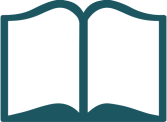 Introduction
With PONVORY™, our overarching goal is to empower people living with relapsing MS to do more by providing patient resources that support initiation and continuation through a comprehensive end-to-end patient support program. 
Introducing the Patient Prescription Journey with PONVORY™! 
The purpose of this training is to “walk” you through each stage of the patient’s prescription journey, after a provider has made a clinical decision to prescribe PONVORY™, and  the patient receives support through Janssen CarePath. Throughout each stage, you will find "tips" with reminders on what steps need to be completed so that patients can have a seamless fulfillment experience with PONVORY™.
HOME
Janssen Patient Support Programs
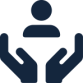 Ponvory™ Patient Prescription Journey
Wellness Companion Program
Janssen CarePath Trial Offer for PONVORYTM
Janssen Link for PONVORYTM
Janssen CarePath Savings Program
Janssen CarePath Pretest Rebate Program
The Wellness Companion Program* by Janssen CarePath provides patients with one-on-one education to help them get started and continue treatment with PONVORY™. The Wellness Companion can connect patients with resources to partner with their healthcare professional during their treatment journey with relapsing multiple sclerosis (MS). 
Enrolled patients will be contacted by a dedicated Wellness Companion for support during the treatment onboarding process.
The PAFA Reports are for internal use and reference only
The information should not be used in a selling situation
The information within should not be discussed in any manner with customers
Do not use to gain access. Janssen CarePath is for support of patients and caregivers
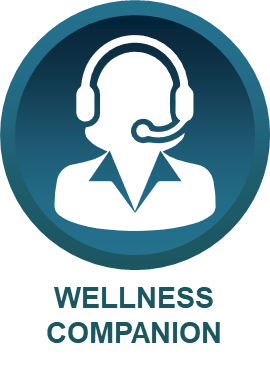 *The Wellness Companion Program is limited to education for patients about their Janssen therapy, its administration, and/or their disease. It is intended to supplement a patient’s understanding of their therapy. It does not provide medical advice, health coaching, or improved wellness as a result of engaging with the program, replace a treatment plan from the patient’s doctor or nurse, provide case management services, or serve as a reason to prescribe.
HOME
Janssen Patient Support Programs
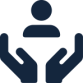 Ponvory™ Patient Prescription Journey
Wellness Companion Program
Janssen CarePath Trial Offer for PONVORYTM
Janssen Link for PONVORYTM
Janssen CarePath Savings Program
Janssen CarePath Pretest Rebate Program
Before Starting Treatment 
For patients using commercial or private health insurance to pay for their medication: 
Janssen CarePath Pretest Rebate Program 
Eligible patients using commercial or private insurance can save on out-of-pocket costs for pretests and first dose monitoring that may be required when starting treatment with PONVORY™. Eligible patients pay $0 after rebate for required pretests and/or first dose monitoring when starting treatment with PONVORY™, with a $1,500 maximum program benefit per lifetime.  
Not valid for patients using Medicare, Medicaid, or other government-funded programs to pay for their  pretests or first dose monitoring. Terms expire at the end of each calendar year and may change. Not valid for residents of MA, MI, MN or RI. There is no income requirement. Patients can review full program requirements at JanssenCarePath.com/Ponvory-Pretest.
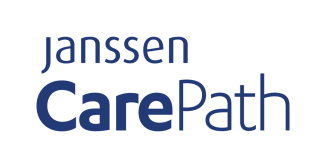 The PAFA Reports are for internal use and reference only
The information should not be used in a selling situation
The information within should not be discussed in any manner with customers
Do not use to gain access. Janssen CarePath is for support of patients and caregivers
HOME
Janssen Patient Support Programs
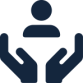 Ponvory™ Patient Prescription Journey
Wellness Companion Program
Janssen CarePath Trial Offer for PONVORYTM
Janssen Link for PONVORYTM
Janssen CarePath Savings Program
Janssen CarePath Pretest Rebate Program
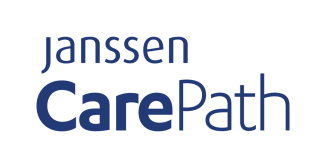 The PAFA Reports are for internal use and reference only
The information should not be used in a selling situation
The information within should not be discussed in any manner with customers
Do not use to gain access. Janssen CarePath is for support of patients and caregivers
Janssen CarePath Trial Offer for PONVORY™
Free 14-Day Starter Pack and 30-Day maintenance supply for eligible patients. 
The trial offer helps patients become familiar with PONVORY™. At the end of the trial offer, the HCP and patient decide whether to continue treatment. To be eligible, a patient must have been prescribed PONVORY™ and be 18 years of age or older. One (1) use is allowed per lifetime.
This trial offer is open to patients who have commercial insurance, government coverage, or no insurance coverage. However, there is no guarantee of continuous accessibility after the trial offer ends. Terms expire at the end of each calendar year and may change.
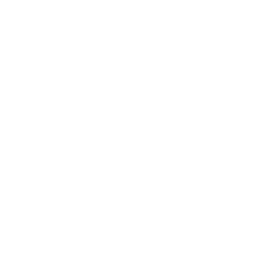 HOME
Janssen Patient Support Programs
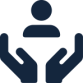 Ponvory™ Patient Prescription Journey
Wellness Companion Program
Janssen CarePath Trial Offer for PONVORYTM
Janssen Link for PONVORYTM
Janssen CarePath Savings Program
Janssen CarePath Pretest Rebate Program
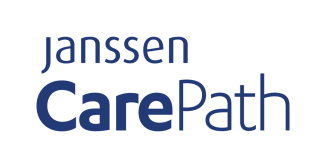 The PAFA Reports are for internal use and reference only
The information should not be used in a selling situation
The information within should not be discussed in any manner with customers
Do not use to gain access. Janssen CarePath is for support of patients and caregivers
Commercial Coverage Delayed >5 Business Days or Denied 
For patients using commercial health insurance to pay for their medication:
Janssen Link for PONVORY™ 

When commercial insurance coverage is delayed (>5 business days) or denied, eligible patients will receive PONVORY™ at no cost until they receive insurance coverage approval or for up to 24 months from program enrollment, whichever comes first.  
Patients using any state or federal government-funded healthcare program, such as Medicare, Medicaid, TRICARE, Department of Defense, or Veterans Administration, are not eligible. Program terms may change. See program requirements at JanssenCarePath.com/Ponvory/Janssen-Link
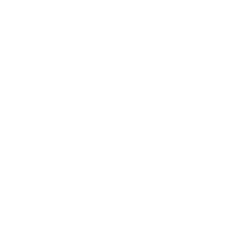 HOME
Janssen Patient Support Programs
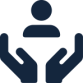 Ponvory™ Patient Prescription Journey
Wellness Companion Program
Janssen CarePath Trial Offer for PONVORYTM
Janssen Link for PONVORYTM
Janssen CarePath Savings Program
Janssen CarePath Pretest Rebate Program
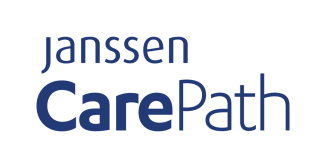 The PAFA Reports are for internal use and reference only
The information should not be used in a selling situation
The information within should not be discussed in any manner with customers
Do not use to gain access. Janssen CarePath is for support of patients and caregivers
Commercial Insurance Coverage Approved
For patients using commercial or private health insurance to pay for their medication: 
Janssen CarePath Savings Program                                                              
Eligible patients pay $0 per prescription fill for PONVORY™ with an $18,000 maximum program benefit per calendar year. Not valid for patients using Medicare, Medicaid, or other government-funded programs to pay for their Janssen medication. Terms expire at the end of each calendar year and may change. There is no income requirement. See full program requirements at Ponvory.JanssenCarePathSavings.com
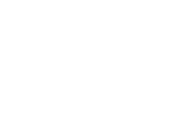 HOME
Stage 1: HCP Makes Clinical Decision To Prescribe PONVORY™. HCP Completes Prescription Enrollment Form. Patient Signs Patient Authorization Form
Ponvory™ Patient Prescription Journey
Who is involved in this stage?
What happens in this stage?
Why is this stage so important?
Tips toRemember
What could detour the patient journey?
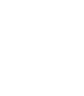 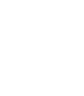 HCP
PATIENT
HOME
Stage 1: HCP Makes Clinical Decision To Prescribe PONVORY™. HCP Completes Prescription Enrollment Form. Patient Signs Patient Authorization Form
Ponvory™ Patient Prescription Journey
Who is involved in this stage?
What happens in this stage?
Why is this stage so important?
Tips toRemember
What could detour the patient journey?
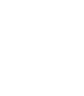 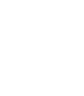 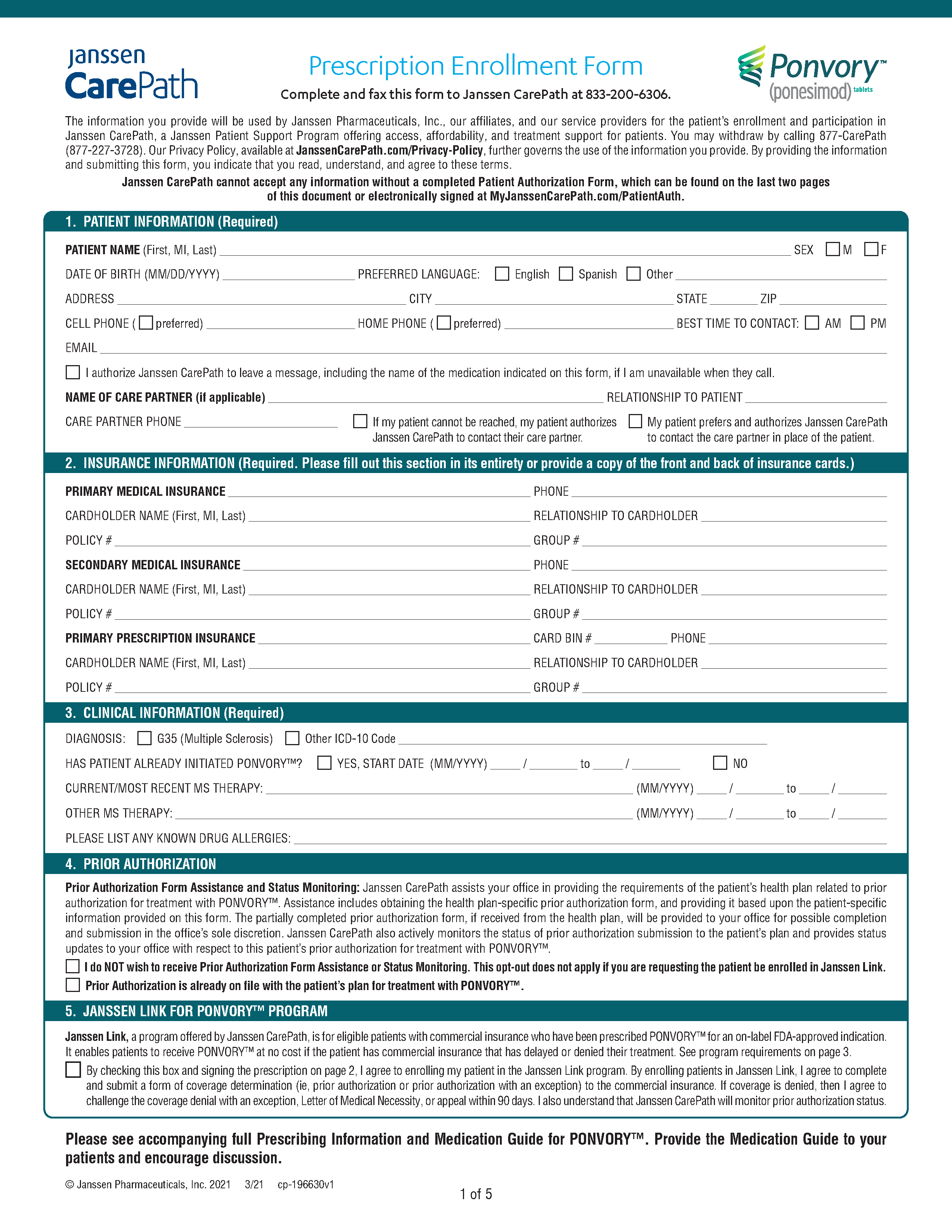 HCP
PATIENT
HCP makes decision to prescribe PONVORY™ to patient 
HCP & patient complete Prescription Enrollment Form (PEF)
Digital PEFs will be available on PONVORYHCP.com and JanssenCarePath.com. Once completed, providers will need to print, sign, and fax the form to Janssen CarePath.
If a patient is not in the office with the HCP, patient can visit MyJanssenCarePath.com/PatientAuth to electronically sign the Patient Authorization form.
HOME
Stage 1: HCP Makes Clinical Decision To Prescribe PONVORY™. HCP Completes Prescription Enrollment Form. Patient Signs Patient Authorization Form
Ponvory™ Patient Prescription Journey
Who is involved in this stage?
What happens in this stage?
Why is this stage so important?
Tips toRemember
What could detour the patient journey?
Completing the PEF is how a provider can run a benefits investigation and enroll patients into the Trial Offer for PONVORY™ and/or Janssen Link for PONVORY™ programs.
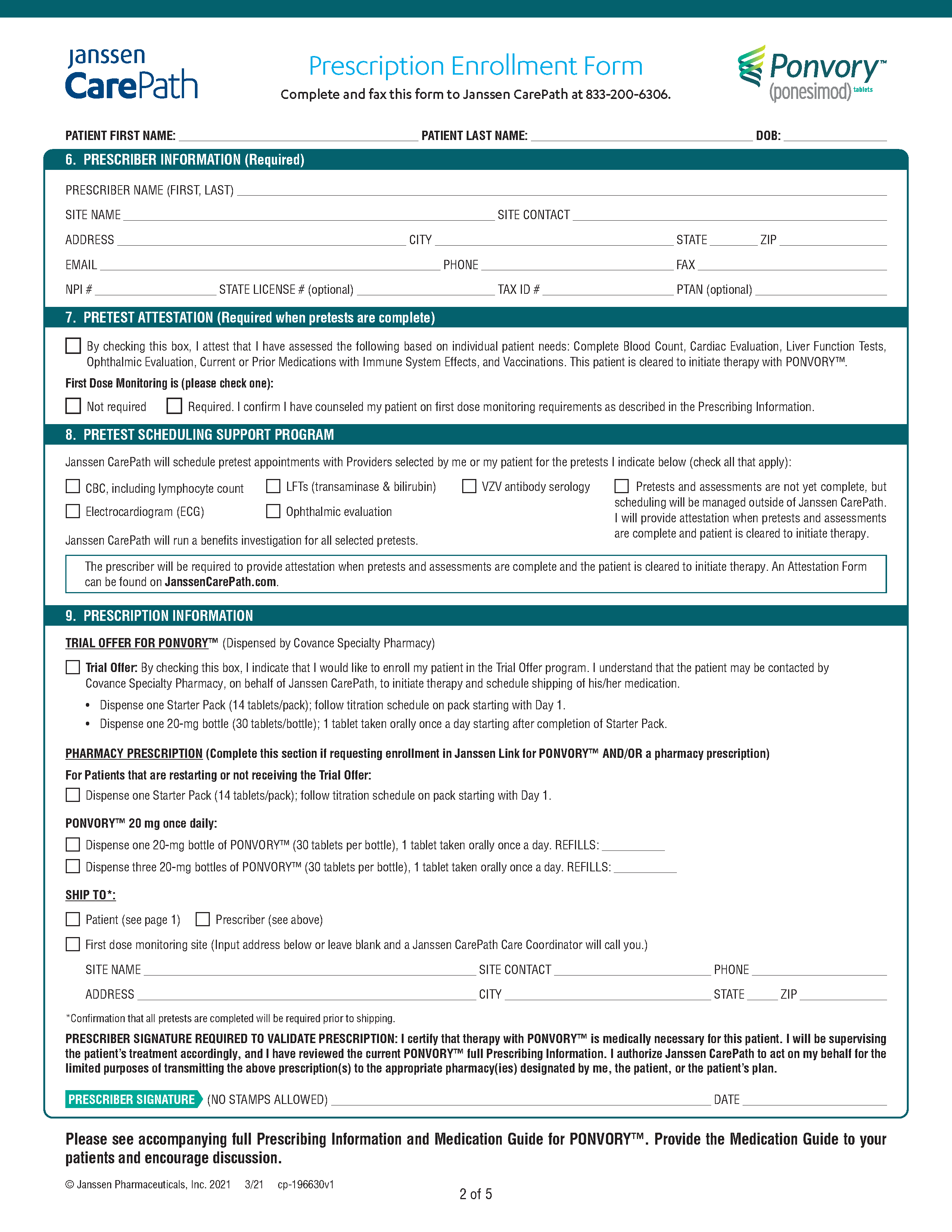 - The HCP’s signature on the PEF acts as the prescription. No additional document is needed to get a patient started on treatment. 
- Once completed, providers will need to print, sign, and fax the form to Janssen CarePath.
HOME
Stage 1: HCP Makes Clinical Decision To Prescribe PONVORY™. HCP Completes Prescription Enrollment Form. Patient Signs Patient Authorization Form
Ponvory™ Patient Prescription Journey
Who is involved in this stage?
What happens in this stage?
Why is this stage so important?
Tips toRemember
What could detour the patient journey?
A digital version of the PEF is available on PONVORYHCP.com and JanssenCarePath.com. Offices can download a copy of the PEF, type in their office information, and save a copy, for ease of use when starting patients.
A patient must sign the last page of the PEF, in order to enroll in Janssen Patient Support Programs, including the Wellness Companion program.
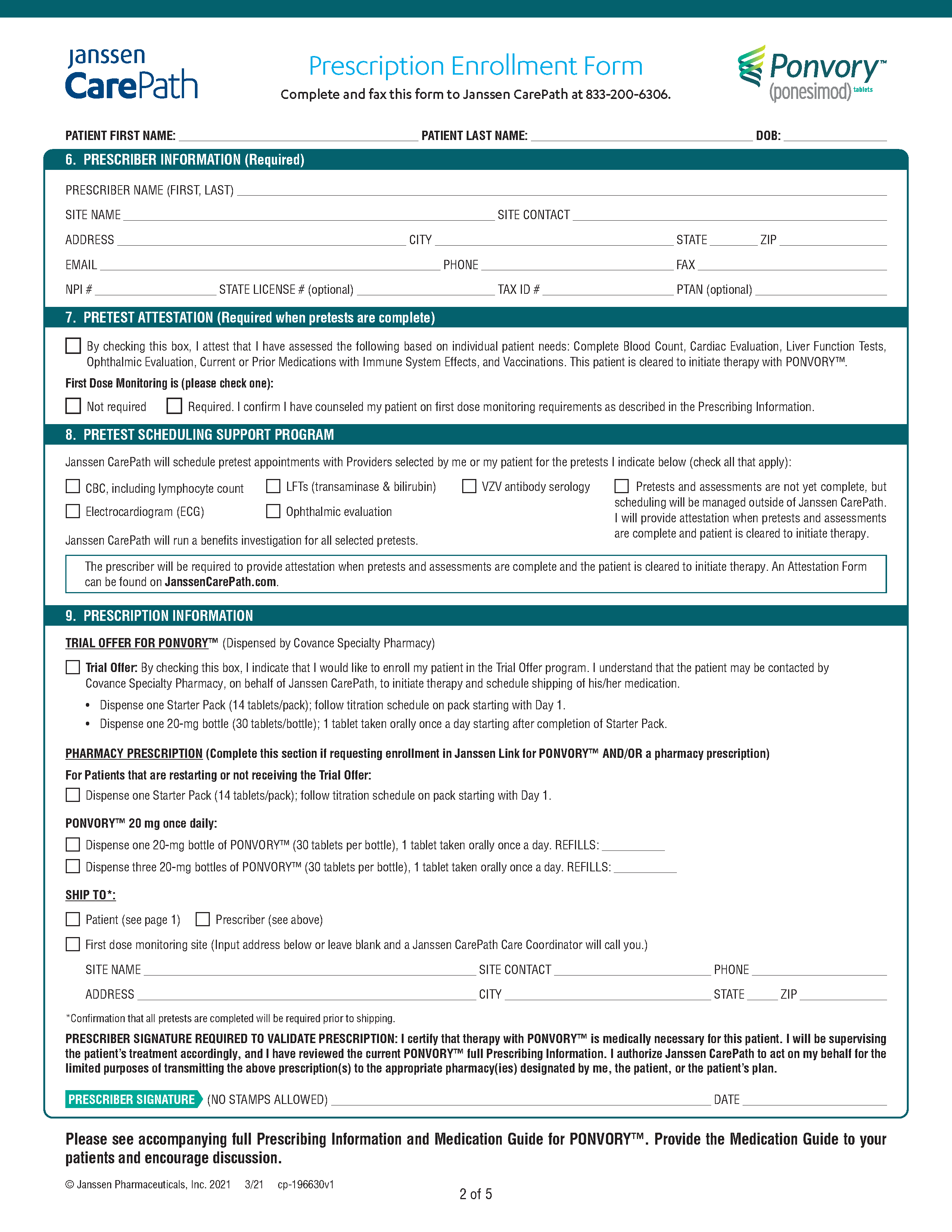 The only way to enroll a patient into the PONVORY™ Patient Support Programs is through the Prescription Enrollment Form (PEF). If a provider goes to their preferred specialty pharmacy directly, they will still need to complete the PEF and fax it to Janssen CarePath if they would like to enroll their patients into the Trial Offer or Janssen Link for PONVORY™ programs.
HOME
Stage 1: HCP Makes Clinical Decision To Prescribe PONVORY™. HCP Completes Prescription Enrollment Form. Patient Signs Patient Authorization Form
Ponvory™ Patient Prescription Journey
Who is involved in this stage?
What happens in this stage?
Why is this stage so important?
Tips toRemember
What could detour the patient journey?
Failing to Complete the Prescription Enrollment Form
HCP can’t get patient enrolled in the Trial Offer Program for PONVORY™ 
Patient will not get a Wellness Companion assigned
Cannot run a benefits verification
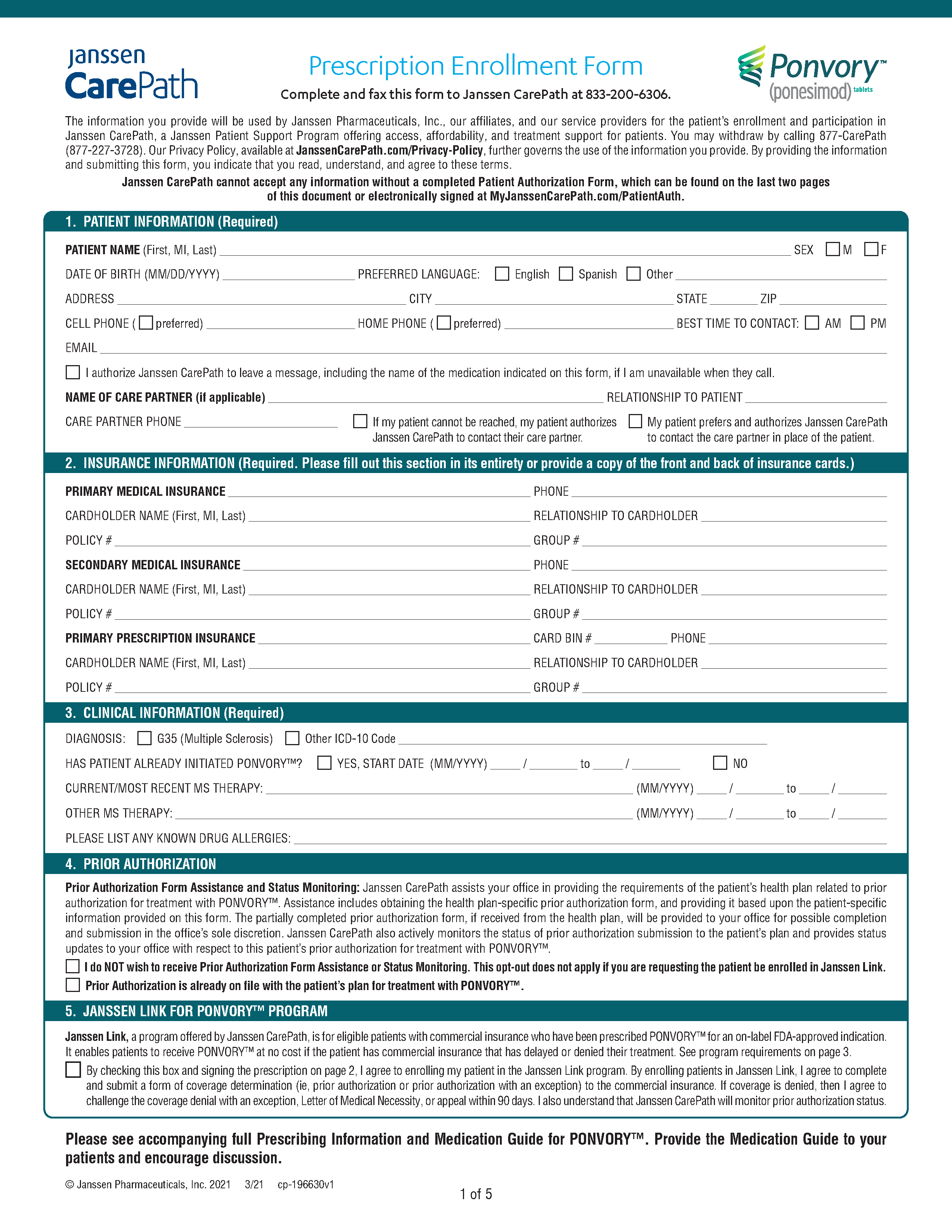 To make this step easier, HCPs can: 
Download an electronic version of the Prescription Enrollment Form
Pre-populate the required information as appropriate (ie, office information)
Save the pre-populated form to their desktop to use with new patients!
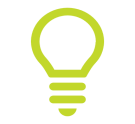 HOME
Stage 2: Wellness Companion Program Is Initiated for Support During The Treatment Onboarding Process
Ponvory™ Patient Prescription Journey
Who is involved in this stage?
What happens in this stage?
Why is this stage so important?
Tips toRemember
What could detour the patient journey?
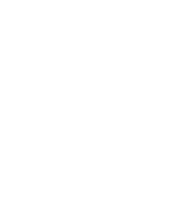 WELLNESSCOMPANION
HOME
Stage 2: Wellness Companion Program Is Initiated for Support During The Treatment Onboarding Process
Ponvory™ Patient Prescription Journey
Who is involved in this stage?
What happens in this stage?
Why is this stage so important?
Tips toRemember
What could detour the patient journey?
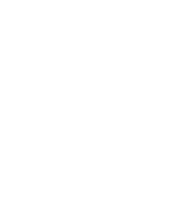 What Is the Wellness Companion Program?
The Wellness Companion Program* by Janssen CarePath provides patients with one-on-one education to help them get started and continue treatment with PONVORY™. The Wellness Companion can connect patients with resources to partner with their healthcare professional during their treatment journey with relapsing multiple sclerosis (MS). 
Enrolled patients will be contacted by a dedicated Wellness Companion for support during the treatment onboarding process. 
If a patient has any questions about relapsing MS or their treatment with PONVORY™, they can reach their Wellness Companion directly by calling 877-CarePath and dialing the extension of their Companion. 
The Wellness Companion is available for any patient prescribed PONVORY™, and the patient can engage with the program for up to 6 months.
WELLNESSCOMPANION
*The Wellness Companion Program is limited to education for patients about their Janssen therapy, its administration, and/or their disease. It is intended to supplement a patient’s understanding of their therapy. It does not provide medical advice, health coaching, or improved wellness as a result of engaging with the program, replace a treatment plan from the patient’s doctor or nurse, provide case management services, or serve as a reason to prescribe.
HOME
Stage 2: Wellness Companion Program Is Initiated for Support During The Treatment Onboarding Process
Ponvory™ Patient Prescription Journey
Who is involved in this stage?
What happens in this stage?
Why is this stage so important?
Tips toRemember
What could detour the patient journey?
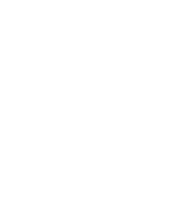 Once the patient completes the Patient Authorization and                    enrolls into the Wellness Companion program:
The Wellness Companion will send the patient a Welcome Kit, which includes an overview of the program and an educational brochure outlining the steps the patient needs to take before starting treatment with PONVORY™ 
The Wellness Companion will also call the patient to educate on the treatment onboarding process, including the required pretests
Throughout the onboarding process, the Wellness Companion will have additional touchpoints with the patient 
Enrolled patients can talk to a Wellness Companion directly with any questions about PONVORY™ or relapsing MS by calling 877-CarePath (877-227-3728), Mon-Fri, 8 AM - 8 PM ET.
WELLNESSCOMPANION
HOME
Stage 2: Wellness Companion Program Is Initiated for Support During The Treatment Onboarding Process
Ponvory™ Patient Prescription Journey
Who is involved in this stage?
What happens in this stage?
Why is this stage so important?
Tips toRemember
What could detour the patient journey?
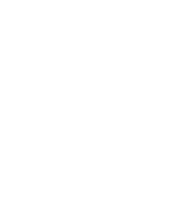 The objective of the Wellness Companion program is to educate patients on the treatment onboarding process and help support adherence to treatment. 
In order to enroll, patients will need to sign the last page of the Patient Authorization form, which is the last 2 pages of the PEF. Remind the HCP to obtain the patient's signature when the patient is in the office, or the patient can visit MyJanssenCarePath.com/PatientAuth to eSign the form. 
The Wellness Companion program is only for patients prescribed PONVORY™. The Wellness Companion cannot speak to an HCP. If an HCP has questions about the program, they can speak to a Janssen CarePath Care Coordinator by calling 877-CarePath (877-227-3728).
WELLNESSCOMPANION
HOME
Stage 2: Wellness Companion Program Is Initiated for Support During The Treatment Onboarding Process
Ponvory™ Patient Prescription Journey
Who is involved in this stage?
What happens in this stage?
Why is this stage so important?
Tips toRemember
What could detour the patient journey?
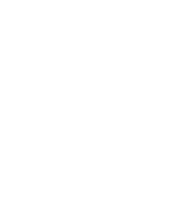 If the PEF is not completed, the patient cannot enroll into the Wellness Companion program. Patients will not receive the Wellness Companion program, which is designed to educate patients on the treatment onboarding process and help support adherence to treatment.
WELLNESSCOMPANION
Remind the HCP to obtain the patient’s signature when the patient is in the office, or the patient can visit MyJanssenCarePath.com/PatientAuth to eSign the form.
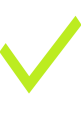 HOME
Stage 3: Benefits Investigation Is Complete
Ponvory™ Patient Prescription Journey
Who is involved in this stage?
What happens in this stage?
Why is this stage so important?
Tips toRemember
What could detour the patient journey?
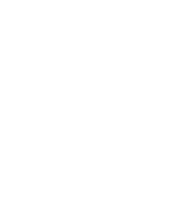 CARE COORDINATOR
HOME
Stage 3: Benefits Investigation Is Complete
Ponvory™ Patient Prescription Journey
Who is involved in this stage?
What happens in this stage?
Why is this stage so important?
Tips toRemember
What could detour the patient journey?
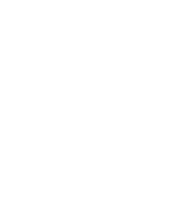 Janssen CarePath will run a benefits investigation and review the results with the HCP and patient 
Pretest scheduling support for appointments is available with preferred providers identified by the HCP or patient
CARECOORDINATOR
HOME
Stage 3: Benefits Investigation Is Complete
Ponvory™ Patient Prescription Journey
Who is involved in this stage?
What happens in this stage?
Why is this stage so important?
Tips toRemember
What could detour the patient journey?
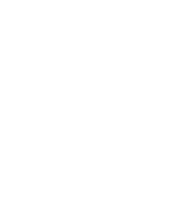 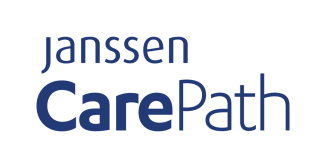 DRAFT
Janssen CarePath is your one source for access, affordability, and treatment support for your patients.
Janssen CarePath helps verify insurance coverage for your patients, provides reimbursement information, helps find financial assistance options for eligible patients, and provides ongoing support to help patients start and stay on PONVORY™ that you prescribed.
What does the Janssen CarePath Care Coordinator do?
A Care Coordinator can:
Explain patients' insurance coverage and potential out-of-pocket costs
Provide prior authorization support
Provide treatment support
Identify options that may help make treatment more affordable
During this stage, the patient and provider will understand what the potential out-of-pocket cost is for PONVORY™, and learn more information about cost support programs patients may be eligible for.
CARECOORDINATOR
HCPs and patients can call Janssen CarePath at 877-CarePath (877-227-3728) Monday-Friday      8:00 AM to 8:00 PM ET or visit JanssenCarePath.com
HOME
Stage 3: Benefits Investigation Is Complete
Ponvory™ Patient Prescription Journey
Who is involved in this stage?
What happens in this stage?
Why is this stage so important?
Tips toRemember
What could detour the patient journey?
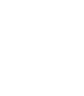 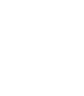 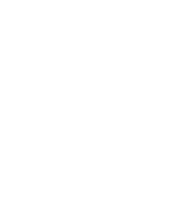 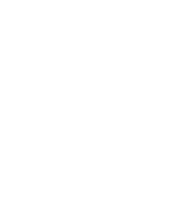 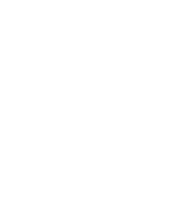 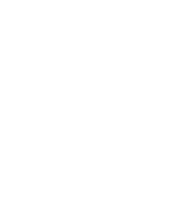 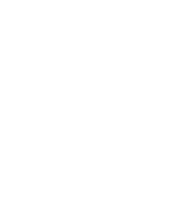 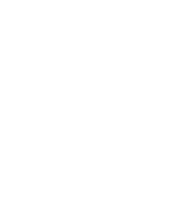 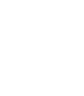 Who Talks to Whom?
An HCP can request pretest and/or first dose monitoring scheduling support for their patients on the Prescription Enrollment Form.
WELLNESSCOMPANION
WELLNESSCOMPANION
CARECOORDINATOR
CARECOORDINATOR
CARECOORDINATOR
CARECOORDINATOR
PATIENT
PATIENT
HCP
Remember: The HCP’s signature on the PEF acts as the prescription. No additional document is needed to get a patient started on treatment.
The Wellness Companion will provide the patient with educational support throughout the treatment onboarding process. The Care Coordinator will be responsible for providing patients with access and reimbursement information, including a patient’s out-of-pocket costs, and enrolling the patient into programs such as the Trial Offer, Janssen Link for PONVORY™, and the Janssen CarePath Savings Program.
HOME
Stage 3: Benefits Investigation Is Complete
Ponvory™ Patient Prescription Journey
Who is involved in this stage?
What happens in this stage?
Why is this stage so important?
Tips toRemember
What could detour the patient journey?
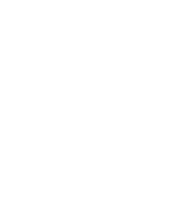 Navigating Prior Authorizations or New-to-Market Blocks:
If an HCP is navigating a prior authorization or new-to-market-block for PONVORY™, Janssen CarePath has resources that can help –including Prior Authorization Form Assistance and status monitoring and providing a Letter of Medical Necessity template. 
 
Going directly to the specialty pharmacy may cause a delay in treatment initiation:
If after going to a specialty pharmacy, the HCP and patient would like to enroll in the Trial Offer for PONVORY™ or Janssen Link for PONVORY™:
The HCP will still need to complete a PEF
The completed PEF should be faxed to Janssen CarePath
Janssen CarePath will run another investigation (BI) for the patient, even if the specialty pharmacy already completed the BI
CARECOORDINATOR
HOME
Stage 4: Patient Receives Pretest Support and Completes Their Pretests
Ponvory™ Patient Prescription Journey
Who is involved in this stage?
What happens in this stage?
Why is this stage so important?
Tips toRemember
What could detour the patient journey?
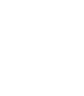 PATIENT
HOME
Stage 4: Patient Receives Pretest Support and Completes Their Pretests
Ponvory™ Patient Prescription Journey
Who is involved in this stage?
What happens in this stage?
Why is this stage so important?
Tips toRemember
What could detour the patient journey?
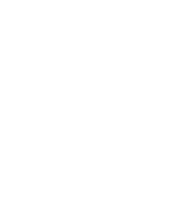 A Care Coordinator can:
Explain patients' insurance coverage and potential out-of-pocket costs
Provide treatment support
Identify options that may help make treatment more affordable
Scheduling support for pretests that may be required prior to treatment initiation
Offer Pretest Rebate Program to eligible commercial patients
CARECOORDINATOR
HOME
Stage 4: Patient Receives Pretest Support and Completes Their Pretests
Ponvory™ Patient Prescription Journey
Who is involved in this stage?
What happens in this stage?
Why is this stage so important?
Tips toRemember
What could detour the patient journey?
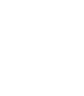 The following pretests are required to be completed prior to starting a patient on PONVORY™
PATIENT
HOME
CBC =  complete blood count; ECG = electrocardiogram; VZV = varicella zoster virus.
Stage 4: Patient Receives Pretest Support and Completes Their Pretests
Ponvory™ Patient Prescription Journey
Who is involved in this stage?
What happens in this stage?
Why is this stage so important?
Tips toRemember
What could detour the patient journey?
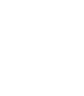 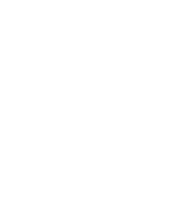 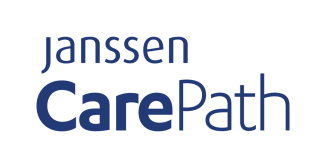 Before Starting Treatment
For patients using commercial or private health insurance to pay for their medication and pretests: 
Janssen CarePath Pretest Rebate Program 
Eligible patients using commercial or private insurance can save on out-of-pocket costs for pretests and first dose monitoring that may be required when starting treatment with PONVORY™. Eligible patients pay $0 after rebate for required pretests and/or first dose monitoring when starting treatment with PONVORY™, with a $1,500 maximum program benefit per lifetime.  
Not valid for patients using Medicare, Medicaid, or other government-funded programs to pay for their  pretests or first dose monitoring. Terms expire at the end of each calendar year and may change. Not valid for residents of MA, MI, MN or RI.  There is no income requirement. Patients can review full program requirements at JanssenCarePath.com/Ponvory-Pretest.
CARECOORDINATOR
PATIENT
When communicating about the availability of this program to HCPs, ensure that you use the approved speaking points and follow the Compliance Guidance.
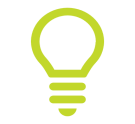 HOME
Stage 4: Patient Receives Pretest Support and Completes Their Pretests
Ponvory™ Patient Prescription Journey
Who is involved in this stage?
What happens in this stage?
Why is this stage so important?
Tips toRemember
What could detour the patient journey?
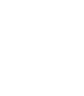 If the patient experiences delays in scheduling and completing their pretests, this could delay their initiation of treatment with PONVORY™
PATIENT
HOME
Stage 5: HCP Completes Pretest Attestation
Ponvory™ Patient Prescription Journey
Who is involved in this stage?
What happens in this stage?
Why is this stage so important?
Tips toRemember
What could detour the patient journey?
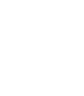 HCP
HOME
Stage 5: HCP Completes Pretest Attestation
Ponvory™ Patient Prescription Journey
Who is involved in this stage?
What happens in this stage?
Why is this stage so important?
Tips toRemember
What could detour the patient journey?
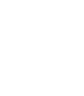 Prior to the product being shipped via the Janssen CarePath Trial Offer or Janssen Link, the HCP must complete a Pretest Attestation Form to attest that all pretests and assessments are complete, and the patient is cleared to begin therapy
HCP
HOME
Stage 5: HCP Completes Pretest Attestation
Ponvory™ Patient Prescription Journey
Who is involved in this stage?
What happens in this stage?
Why is this stage so important?
Tips toRemember
What could detour the patient journey?
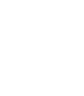 Why is an HCP attestation needed?
If a provider enrolls a patient into the Trial Offer for PONVORY™, or Janssen Link for PONVORY™, before the medication can be sent to the patient, a Pretest Attestation Form is required to be completed
The Attestation Form allows the HCP to confirm that all pretests are completed, and that the patient can safely start treatment with PONVORY™
HCP
HOME
Stage 5: HCP Completes Pretest Attestation
Ponvory™ Patient Prescription Journey
Who is involved in this stage?
What happens in this stage?
Why is this stage so important?
Tips toRemember
What could detour the patient journey?
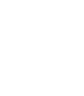 The Pretest Attestation Form is available in print or can be found electronically on JanssenCarePath.com.
The form only needs to be completed if the provider is enrolling a patient in the Trial Offer for PONVORY™ and/or Janssen Link for PONVORY™.
If the patient has already completed their pretests at the time the HCP has prescribed PONVORY™, when filling out the PEF, the HCP can select the appropriate checkbox on the PEF confirming the pretests are complete. No separate attestationform is required.
HCP
HOME
Stage 5: HCP Completes Pretest Attestation
Ponvory™ Patient Prescription Journey
Who is involved in this stage?
What happens in this stage?
Why is this stage so important?
Tips toRemember
What could detour the patient journey?
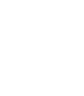 A provider must attest that pretests are complete, and the patient is cleared to start treatment before any product can be shipped. 

Eligible patients enrolled in the Trial Offer for PONVORY™ and/or Janssen Link for PONVORY™ cannot be sent their shipment of PONVORY™ until their provider has signed the pretest attestation form.
HCP
A Janssen CarePath Care Coordinator will reach out to the HCP directly to obtain the completed Pretest Attestation Form.
HOME
Stage 6: Wellness Companion Helps Patient Prepare 
For First Dose
Ponvory™ Patient Prescription Journey
Who is involved in this stage?
What happens in this stage?
Why is this stage so important?
Tips toRemember
What could detour the patient journey?
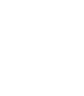 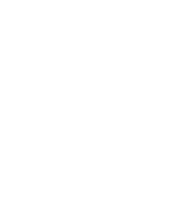 WELLNESSCOMPANION
PATIENT
HOME
Stage 6: Wellness Companion Helps Patient Prepare 
For First Dose
Ponvory™ Patient Prescription Journey
Who is involved in this stage?
What happens in this stage?
Why is this stage so important?
Tips toRemember
What could detour the patient journey?
The Wellness Companion and patient will have a call to review how to prepare for the first dose of PONVORY™. This includes education on the 14-day titration process and tips on adherence reminders.
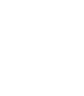 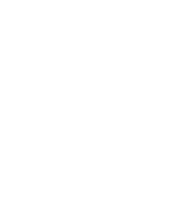 After this first dose prep call, the Wellness Companion can connect the patient with their Care Coordinator to schedule shipment of the Trial Offer for PONVORY™.
WELLNESSCOMPANION
PATIENT
HOME
Stage 6: Wellness Companion Helps Patient Prepare 
For First Dose
Ponvory™ Patient Prescription Journey
Who is involved in this stage?
What happens in this stage?
Why is this stage so important?
Tips toRemember
What could detour the patient journey?
It is important for patients to have a comprehensive understanding of the 14-day titration process. As part of the Wellness Companion programs, patients will receive a Titration Kit, which contains a Titration educational brochure, adherence tips, and a dose reminder magnet so the patient can track when they've taken their medication.
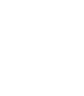 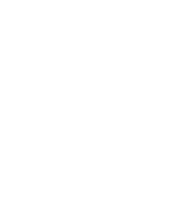 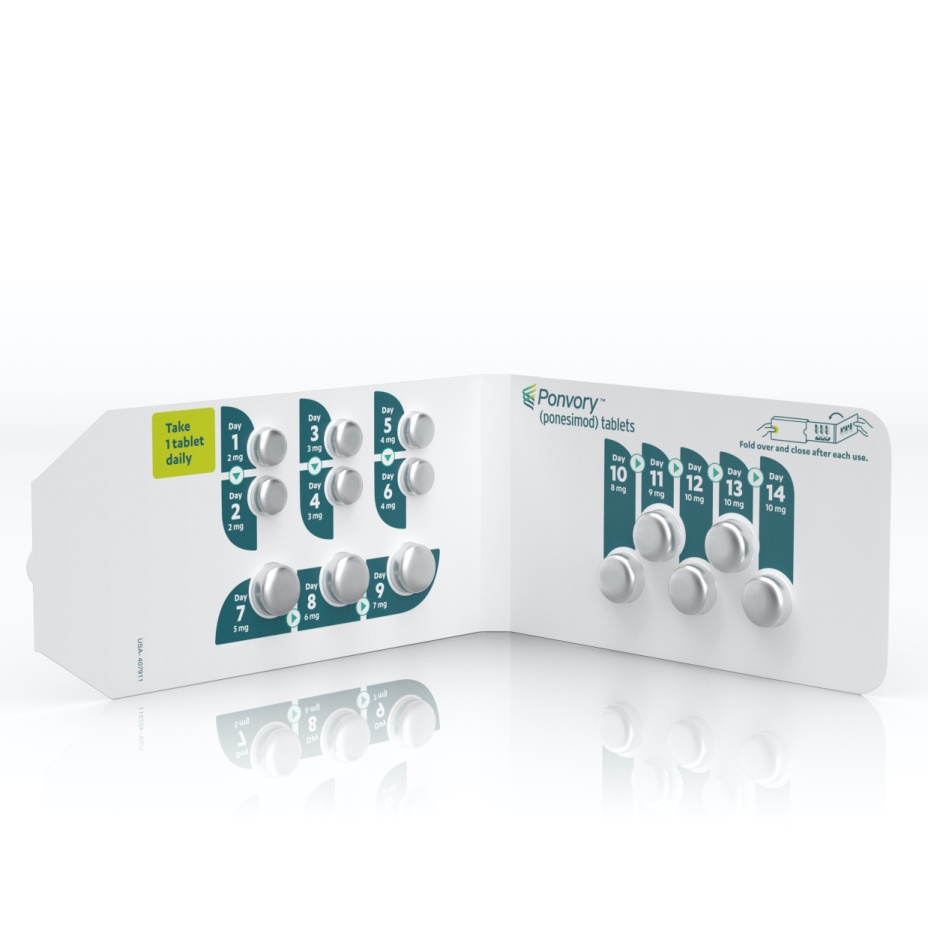 WELLNESSCOMPANION
PATIENT
HOME
Stage 6: Wellness Companion Helps Patient Prepare 
For First Dose
Ponvory™ Patient Prescription Journey
Who is involved in this stage?
What happens in this stage?
Why is this stage so important?
Tips toRemember
What could detour the patient journey?
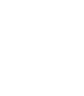 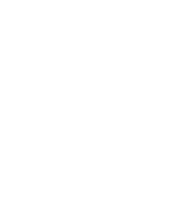 If a patient has any questions about relapsing MS or their treatment with PONVORY™, they can reach their Wellness Companion directly by calling 877-CarePath (877-227-3728), Mon-Fri, 8 AM - 8 PM ET
WELLNESSCOMPANION
PATIENT
HOME
Stage 6: Wellness Companion Helps Patient Prepare 
For First Dose
Ponvory™ Patient Prescription Journey
Who is involved in this stage?
What happens in this stage?
Why is this stage so important?
Tips toRemember
What could detour the patient journey?
Patients may not understand the titration process and the importance of staying adherent and not missing a dose. 
Interruption during treatment, especially during titration, should be avoided, however:

If fewer than 4 consecutive doses are missed:
during titration: resume treatment with the first missed titration dose and resume the titration schedule at that dose and titration day
during maintenance: resume treatment with the maintenance dosage

If 4 or more consecutive doses are missed during titration or maintenance:
treatment should be reinitiated with Day 1 of the titration regimen (new starter pack)
if treatment needs to be reinitiated with Day 1 of the titration regimen (new starter pack), complete first dose monitoring in patients for whom it is recommended
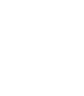 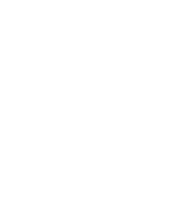 WELLNESSCOMPANION
PATIENT
HOME
Stage 7: Patient Starts Treatment With PONVORY™. Support Available Via The Trial Offer For PONVORY™
Ponvory™ Patient Prescription Journey
Who is involved in this stage?
What happens in this stage?
Why is this stage so important?
Tips toRemember
What could detour the patient journey?
The only way to enroll in the Trial Offer for PONVORY™ is through the PEF. 

Based on whether first dose monitoring is required, the Care Coordinator will work with the patient and HCP to schedule the delivery of the trial offer.
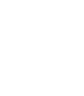 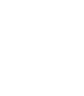 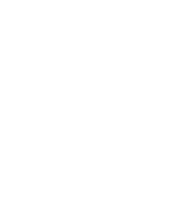 First dose monitoring only for specific patients. Refer to PI for additional information.
PATIENT
HCP
CARE
COORDINATOR
HOME
Stage 7: Patient Starts Treatment With PONVORY™. Support Available Via The Trial Offer For PONVORY™
Ponvory™ Patient Prescription Journey
Who is involved in this stage?
What happens in this stage?
Why is this stage so important?
Tips toRemember
What could detour the patient journey?
Based on whether first dose monitoring is required, the Care Coordinator will work with the patient and HCP to schedule the delivery of the Trial Offer for PONVORY™
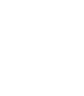 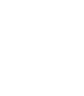 PATIENT
PATIENT
HOME
Stage 7: Patient Starts Treatment With PONVORY™. Support Available Via The Trial Offer For PONVORY™
Ponvory™ Patient Prescription Journey
Who is involved in this stage?
What happens in this stage?
Why is this stage so important?
Tips toRemember
What could detour the patient journey?
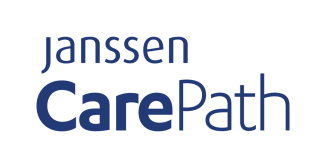 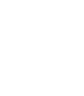 Janssen CarePath Trial Offer for PONVORY™  
Free 14-Day Starter Pack and 30-Day maintenance supply for eligible patients. 

The Trial Offer helps patients become familiar with PONVORY™. At the end of the trial offer, the HCP 
and patient decide whether to continue treatment. To be eligible, a patient must have been prescribed PONVORY™ and be 18 years of age or older. 
One (1) use is allowed per lifetime.

This trial offer is open to patients who have commercial insurance, government coverage, or no insurance coverage. However, there is no guarantee of continuous accessibility after the trial offer ends. Terms expire at the end of each calendar year and may change.
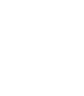 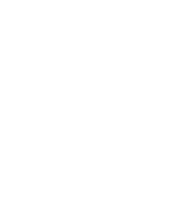 PATIENT
HCP
CARE
COORDINATOR
HOME
Stage 7: Patient Starts Treatment With PONVORY™. Support Available Via The Trial Offer For PONVORY™
Ponvory™ Patient Prescription Journey
Who is involved in this stage?
What happens in this stage?
Why is this stage so important?
Tips toRemember
What could detour the patient journey?
The Trial Offer for PONVORY™ is available for any patient prescribed PONVORY™, regardless of insurance type.
An HCP can enroll a patient in the trial offer by completing the appropriate section on the PEF. 
A benefits investigation will be completed to confirm insurance coverage prior to patients starting the trial offer to avoid an unintended lapse in therapy.
This trial offer is open to patients who have commercial insurance, government coverage, or no insurance coverage. However, there is no guarantee of continuous accessibility after the trial offer ends.
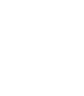 PATIENT
HOME
Stage 7: Patient Starts Treatment With PONVORY™. Support Available Via The Trial Offer For PONVORY™
Ponvory™ Patient Prescription Journey
Who is involved in this stage?
What happens in this stage?
Why is this stage so important?
Tips toRemember
What could detour the patient journey?
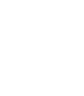 Sending Patients to the Specialty Pharmacy:
If an HCP sends their patient directly to a specialty pharmacy but decides to enroll in the Trial Offer for PONVORY™, the HCP will still need to complete the PEF and fax it to Janssen CarePath. This may delay the patient in starting treatment.
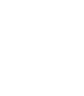 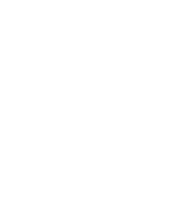 PATIENT
HCP
CARE
COORDINATOR
HOME
Stage 8: Patient Continues Treatment With PONVORY™. Support For Commercial Patients Available Based On Insurance Coverage Via Janssen Link For PONVORY™ & The Janssen CarePath Savings Program
Ponvory™ Patient Prescription Journey
Who is involved in this stage?
What happens in this stage?
Janssen CarePath Savings Program
What is the Janssen Link Program?
Tips toRemember
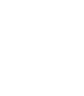 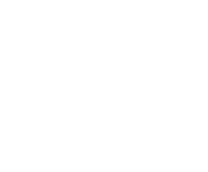 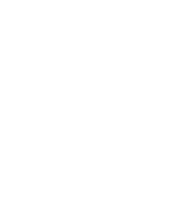 CARE
COORDINATOR
PATIENT
SPECIALTY
PHARMACY
HOME
Stage 8: Patient Continues Treatment With PONVORY™. Support For Commercial Patients Available Based On Insurance Coverage Via Janssen Link For PONVORY™ & The Janssen CarePath Savings Program
Ponvory™ Patient Prescription Journey
Who is involved in this stage?
What happens in this stage?
Janssen CarePath Savings Program
What is the Janssen Link Program?
Tips toRemember
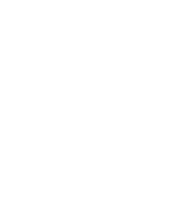 If commercial insurance is approved, the Care Coordinator can: 
Enroll eligible patients in the Janssen CarePath Savings Program
Educate patients on additional support offerings that may be available
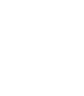 CARE
COORDINATOR
If commercial insurance is delayed >5 days or denied, the Care Coordinator can: 
Enroll eligible patients in Janssen Link for PONVORY™
Educate patients on additional support offerings that may be available
PATIENT
HOME
Stage 8: Patient Continues Treatment With PONVORY™. Support For Commercial Patients Available Based On Insurance Coverage Via Janssen Link For PONVORY™ & The Janssen CarePath Savings Program
Ponvory™ Patient Prescription Journey
Who is involved in this stage?
What happens in this stage?
Janssen CarePath Savings Program
What is the Janssen Link Program?
Tips toRemember
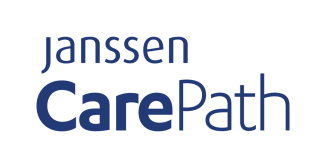 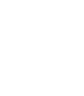 What is the Janssen CarePath Savings Program?
Commercial Insurance Coverage Approved
For patients using commercial or private health insurance to pay for their medication:

Janssen CarePath Savings Program 
Eligible patients pay $0 per prescription fill for PONVORY™ with an $18,000 maximum program benefit per calendar year. Not valid for patients using Medicare, Medicaid, or other government-funded programs to pay for their Janssen medication. Terms expire at the end of each calendar year and may change. There is no income requirement. See program requirements at Ponvory.JanssenCarePathSavings.com
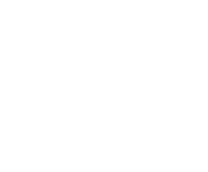 SPECIALTY
PHARMACY
HOME
Stage 8: Patient Continues Treatment With PONVORY™. Support For Commercial Patients Available Based On Insurance Coverage Via Janssen Link For PONVORY™ & The Janssen CarePath Savings Program
Ponvory™ Patient Prescription Journey
Who is involved in this stage?
What happens in this stage?
Janssen CarePath Savings Program
What is the Janssen Link Program?
Tips toRemember
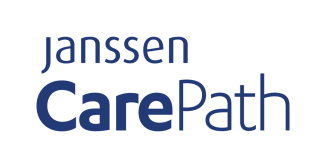 What is Janssen Link for PONVORY™?
Commercial Coverage Delayed >5 Business Days or Denied 
For patients using commercial health insurance to pay for their medication: 

Janssen Link for PONVORY™ 
When commercial insurance coverage is delayed (>5 business days) or denied, eligible patients will receive PONVORY™ at no cost until they receive insurance coverage approval or for up to 24 months from program enrollment, whichever comes first.   

Patients using any state or federal government-funded healthcare program, such as Medicare, Medicaid, TRICARE, Department of Defense, or Veterans Administration, are not eligible. Program terms may change. See program requirements at JanssenCarePath.com/Ponvory/Janssen-Link.
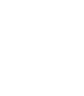 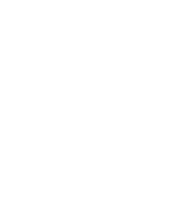 CARE
COORDINATOR
PATIENT
HOME
Stage 8: Patient Continues Treatment With PONVORY™. Support For Commercial Patients Available Based On Insurance Coverage Via Janssen Link For PONVORY™ & The Janssen CarePath Savings Program
Ponvory™ Patient Prescription Journey
Who is involved in this stage?
What happens in this stage?
Janssen CarePath Savings Program
What is the Janssen Link Program?
Tips toRemember
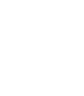 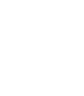 An HCP can enroll a patient in the Janssen Link for PONVORY™ program by completing the appropriate section on the PEF
HCPs can enroll patients into the Savings Program through the:
Provider Portal at JanssenCarePathPortal.com
Express Enrollment at JanssenCarePathPortal.com/express
Or calling a Janssen CarePath at 877-CarePath (877-227-3728), Monday-Friday, 8:00 AM to 8:00 PM ET
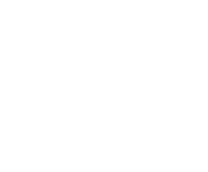 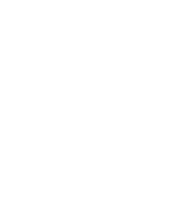 SPECIALTY
PHARMACY
HCP
CARE
COORDINATOR
ANY QUESTIONS? Patients and providers can call a Janssen CarePath Care Coordinator at 877-CarePath (877-227-3728).
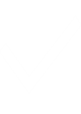 HOME
Stage 9: Patient Continues To Engage With Wellness Companion For Ongoing Educational Support
Ponvory™ Patient Prescription Journey
Who is involved in 
this stage?
What happens in this stage?
Tips to Remember
What could detourthe patient journey?
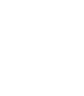 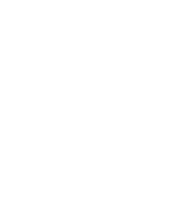 WELLNESSCOMPANION
PATIENT
HOME
Stage 9: Patient Continues To Engage With Wellness Companion For Ongoing Educational Support
Ponvory™ Patient Prescription Journey
Who is involved in this stage?
What happens in this stage?
Tips to Remember
What could detourthe patient journey?
Wellness Companion provides patients with ongoing educational support for up to 6 months, including providing tips on adherence and answering questions patients may have on relapsing MS and/or PONVORY™
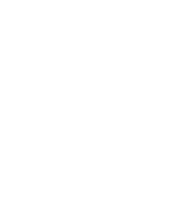 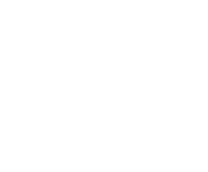 WELLNESSCOMPANION
HOME
Stage 9: Patient Continues To Engage With Wellness Companion For Ongoing Educational Support
Ponvory™ Patient Prescription Journey
Who is involved in this stage?
What happens in this stage?
Tips to Remember
What could detourthe patient journey?
The objective of the Wellness Companion program is to educate patients on the treatment onboarding process and help support adherence to treatment.
In order to enroll, patients will need to sign the last page of the Patient Authorization form, which is the last 2 pages of the PEF. Remind the HCP to obtain the patient's signature when the patient is in the office, or the patient can visit MyJanssenCarePath.com/PatientAuth to eSign the form.
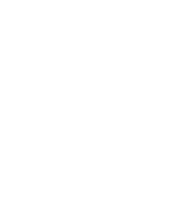 WELLNESSCOMPANION
HOME
Stage 9: Patient Continues To Engage With Wellness Companion For Ongoing Educational Support
Ponvory™ Patient Prescription Journey
Who is involved in this stage?
What happens in this stage?
Tips to Remember
What could detour the patient journey?
What Could Detour the Patient Journey?
If the PEF is not completed, the patient cannot enroll into the Wellness Companion program. 
Patients will not receive the Wellness Companion program, which is designed to educate patients on the treatment onboarding process and help support adherence to treatment.
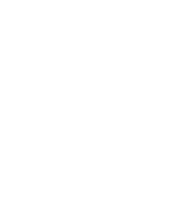 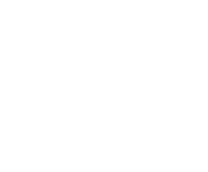 WELLNESSCOMPANION
HOME